OpenStack Mission
To produce the 
ubiquitous open source cloud computing platform 
that will meet the needs of public and private clouds regardless of size, by being simple to implement and massively scalable.
Three years in…
Expanded scope from Compute and Object Storage to Compute, Storage, Networking and Shared Services, with rich ecosystem of Integrated projects emerging
OpenStack has public clouds in more cities than Amazon has regions
Major private cloud users at Best Buy, Bloomberg, Comcast, Fidelity, PayPal and more
OpenStack has become the center of cloud innovation – more than 1,000 developers, supported by major IT companies
Why are we succeeding?
Successful platforms have three forces:
Technology
Ecosystem 
Users
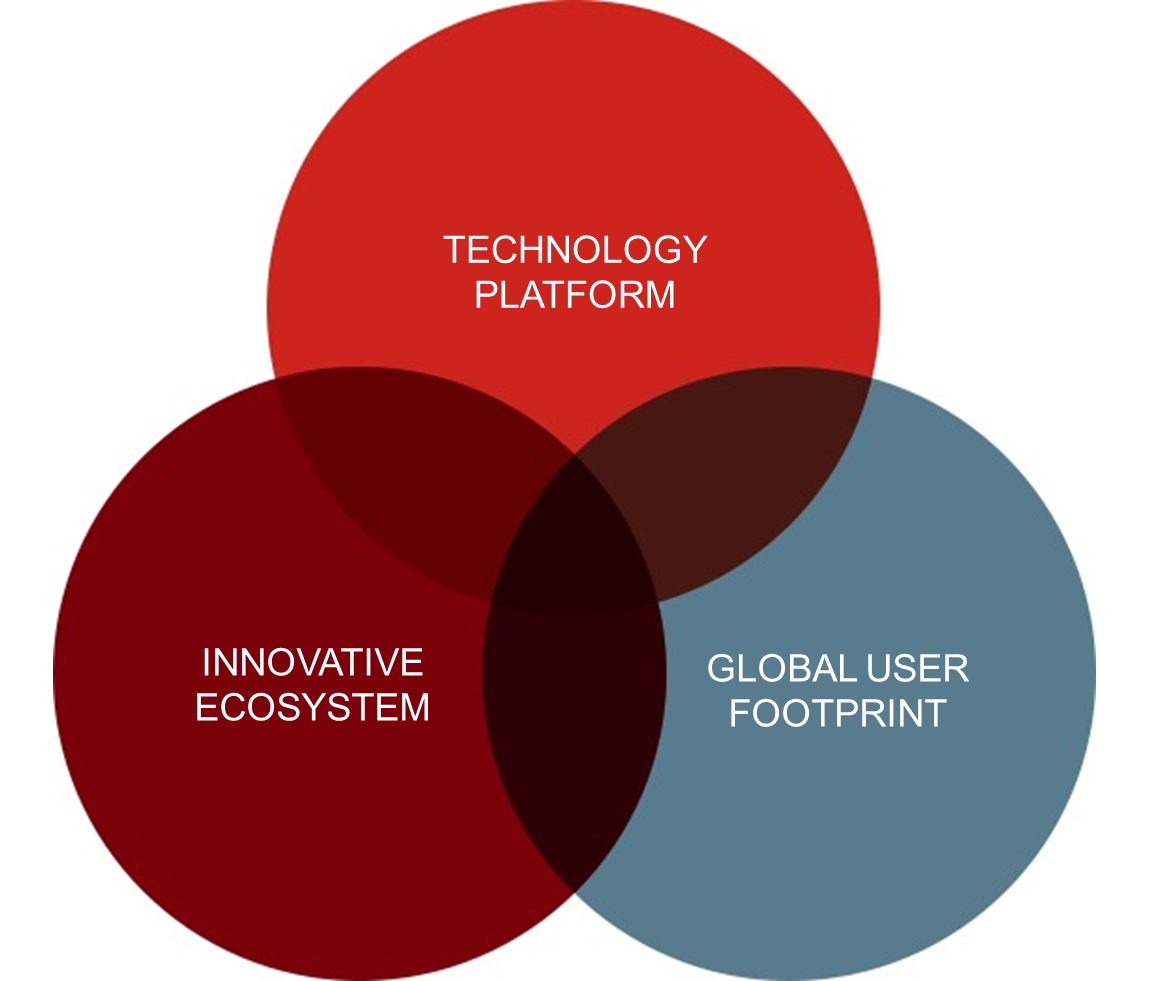 GLOBAL USER
FOOTPRINT
[Speaker Notes: It’s more than…

…cloud infrastructure software

…a global open source community

…a collaboration among technology vendors]
Fastest Growing Global Open Source Community
COMPANIES
COUNTRIES
231
121
INDIVIDUAL MEMBERS
10,149
AVERAGE MONTHLY CONTRIBUTORS
CODE CONTRIBUTIONS
TOTAL CONTRIBUTORS
70,137
1,036
238
As of July 2013
[Speaker Notes: More than 10k members! You should join!

Of the total contributors, 800-900 are still active, which shows that people stick around.

Even had downloads from Antarctica!]
Global Community
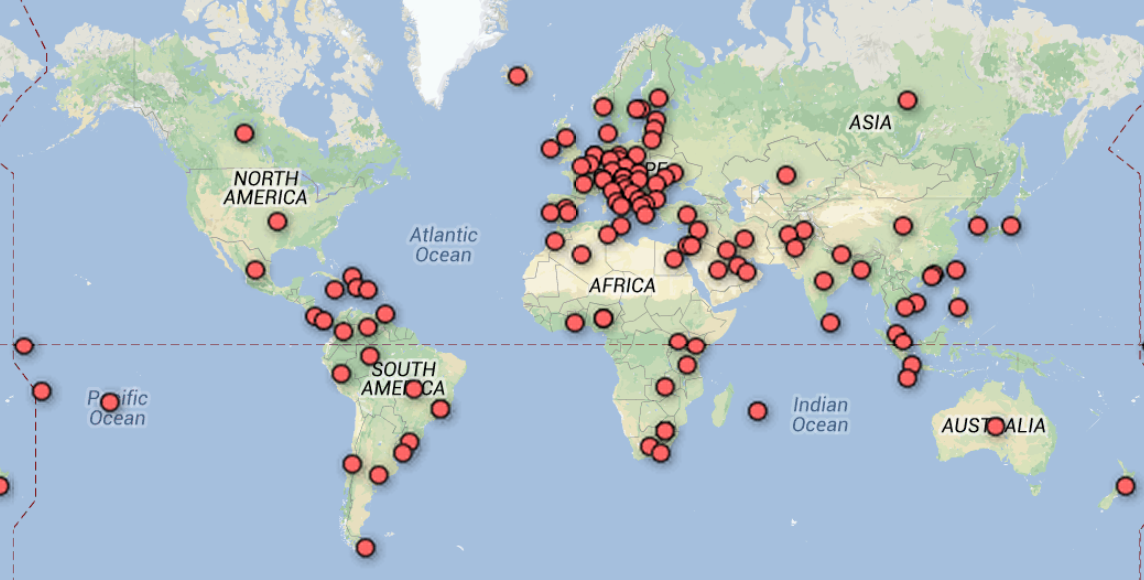 Countries with members
Developer Growth
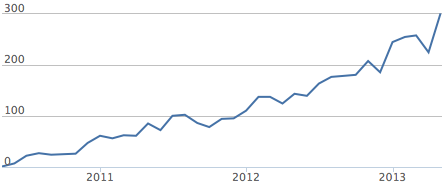 Contributors per month (ohloh)
1 Million+ Lines of Code
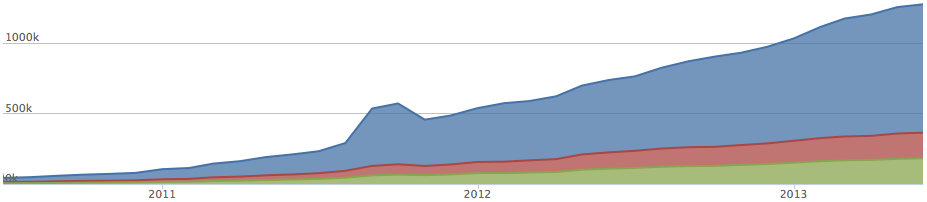 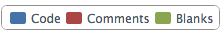 Lines of code (ohloh)
[Speaker Notes: We’re also deleting hundreds of thousands of lines as well

Eg last 12 months:

Added 2,936,791 lines
Removed 1,594,506]
Ecosystem Growth
Participating Companies
Major Users
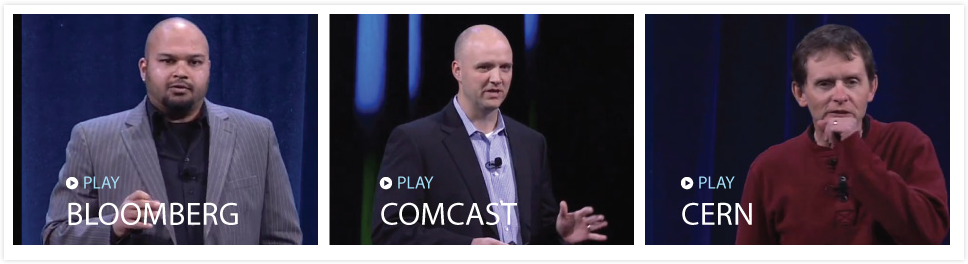 See these videos and more at http://www.openstack.org/summit/portland-2013/session-videos/
Add your organization at openstack.org/user-survey
[Speaker Notes: Best Buy
Continuous delivery, massive demand spikes
Bloomberg
Infrastructure agility and efficiency
Comcast
Moves set to box intelligence into the cloud

CERN, 15000 hypervisors by 2015.]
Summit Attendee Growth
[Speaker Notes: We’re planning for 4000 in Hong Kong.]
Core Values Remain
We’re keeping sacred what has made OpenStack so successful
Open source is essential to unlock the value of cloud computing
Four opens:
Open Design
Open Development
Open Community
Open Source
[Speaker Notes: OpenStack Started with a technical meritocracy…. It’s still there, ensrined in the governence so it will never die.

== Open Source ==
We are committed to creating truly open source software that is usable and scalable.  Truly open source software is not feature or performance limited and is not crippled. There will be no "Enterprise Edition". We use the Apache License, 2.0.

== Open Design ==
'''We are committed to an open design process.'''  Every six months the development community holds a design summit to gather requirements and write specifications for upcoming release.  The design summits, which are '''open to the public''', include users, developers, and upstream projects. We gather requirements and produce an approved roadmap used to guide development for the next six months.

== Open Development ==
We maintain a publicly available source code repository through the entire development process. We do public code reviews. We have public roadmaps. This makes participation simpler, allows users to follow the development process and participate in QA at an early stage.

== Open Community ==
One of our core goals is to maintain a healthy, vibrant developer and user community.  Most decisions are made using a lazy consensus model. All processes are documented, open and transparent.

http://wiki.openstack.org/Open]
On the horizon
New projects & functionality, but also focus on stability and maturity
Orchestration and Metering become integrated in Havana
DBaaS and Bare Metal currently Incubated projects
Focus on education and talent development
New Operations and Security Guides
Ecosystem and community discussions to accelerate training and certification
Reaching application developers
Important Dates
May, 2014“J” Design Summit
January, 2014**Board of Directors elections for 8 individual directorsopenstack.org/join
April, 2014Icehouse Release
October 17, 2013Havana Release
**Orchestration & Metering become integrated
November 5, 2013
Hong Kong Summit
**First International Summit 
outside the US
**(Icehouse Design Summit)
September 19, 2013Foundation One Year
How you can help
Infrastructure Team
Want to help run systems powering OpenStack development?
Read the documentation at http://ci.openstack.org/

Documentation
Contact Anne Gentle <anne.gentle@rackspace.com>
or visit http://wiki.openstack.org/Documentation/HowTo

Translations
Do you speak multiple languages?
Join the Internationalisation team: https://wiki.openstack.org/wiki/I18nTeam
Or contact Ying Chun “Daisy” Guo <guoyingc@cn.ibm.com>

Ask.OpenStack.org
Please participate and help answer questions

User Profile
If you are an OpenStack user, please create a profile (public or private) at openstack.org/user-survey
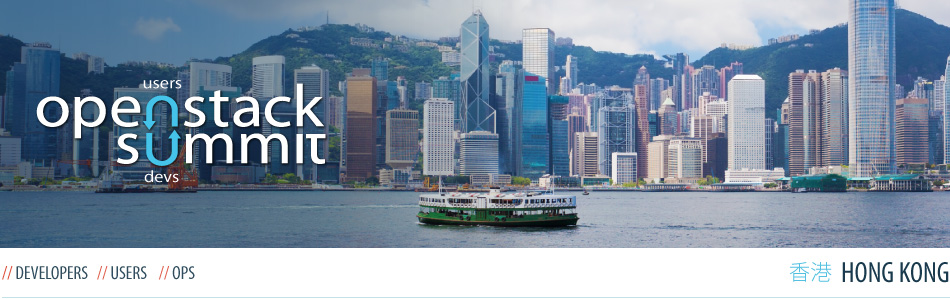 Hong Kong Summit
November 5-8, 2013 – Hong Kong!
Registration and sponsorships now open
New: Two tiers of registration, please read carefully
Call for speakers deadline July 31
Book your travel early, room blocks are filling up!
Travel Assistance Program – applications in July
More details at openstack.org/summit